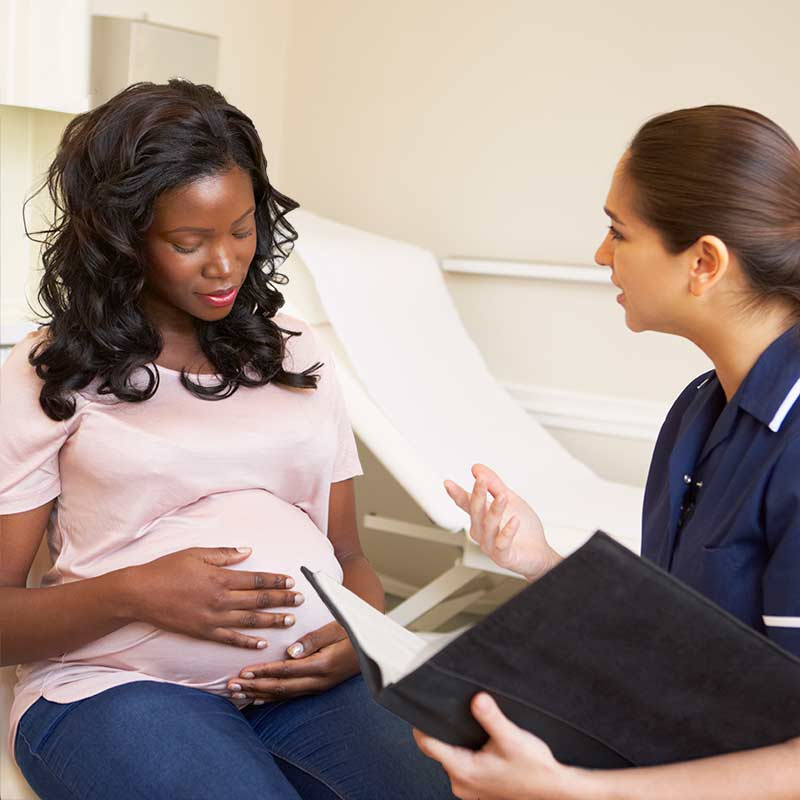 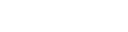 Lesson 6 - Healthcare for PPN clients
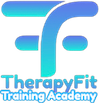 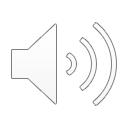 Learning objectives
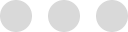 By the end of the lesson you will be able to:

Summarise the care package offered to pre and postnatal women
Explain the guidance provided by medical professionals throughout the pre and postnatal period
Describe a range of prenatal classes available to pregnant women
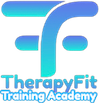 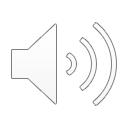 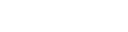 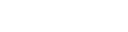 Healthcare services

Activity
Discuss and note down the the type, purpose, timing and professional or institution responsible for each area of care provided for pre or postnatal clients.
Consider the following:
Antenatal appointments and scans.
Urine, blood, blood pressure and weight, height, circumference checks.
Optional prenatal screening.
Postnatal and new baby checks.
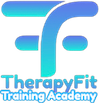 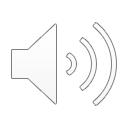 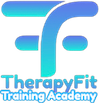 Antenatal appointments
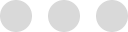 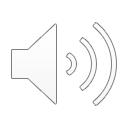 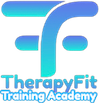 Antenatal scans
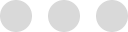 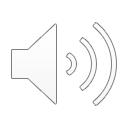 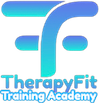 Urine tests, blood tests and blood pressure
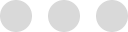 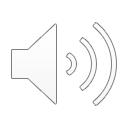 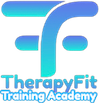 Weight, height and circumference checks
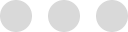 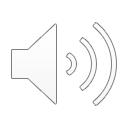 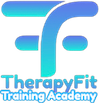 Optional screening
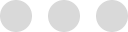 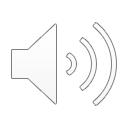 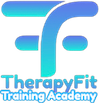 Postnatal checks
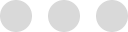 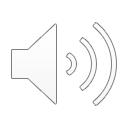 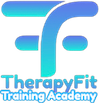 New baby checks
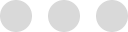 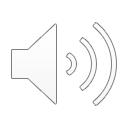 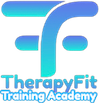 Antenatal classes
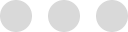 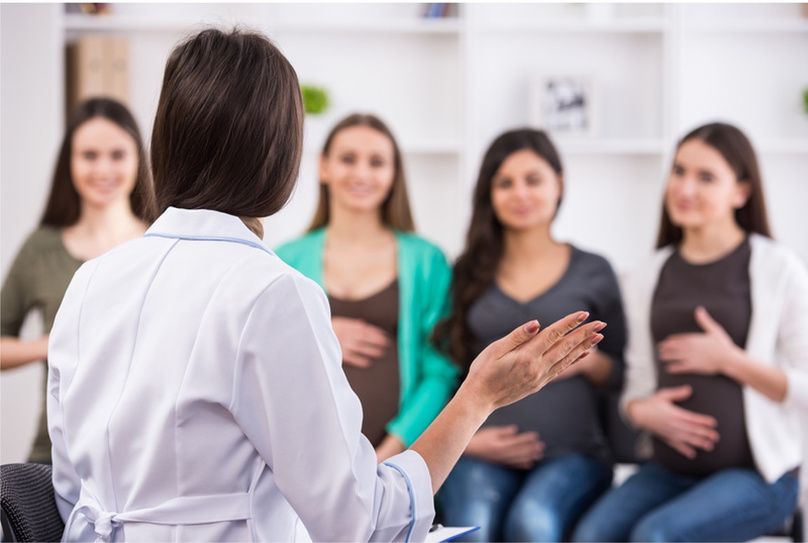 The NHS and the NCT offer antenatal classes across the UK. A number of private organisations also offer antenatal classes.
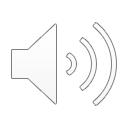 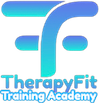 Other pre and postnatal classes
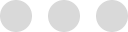 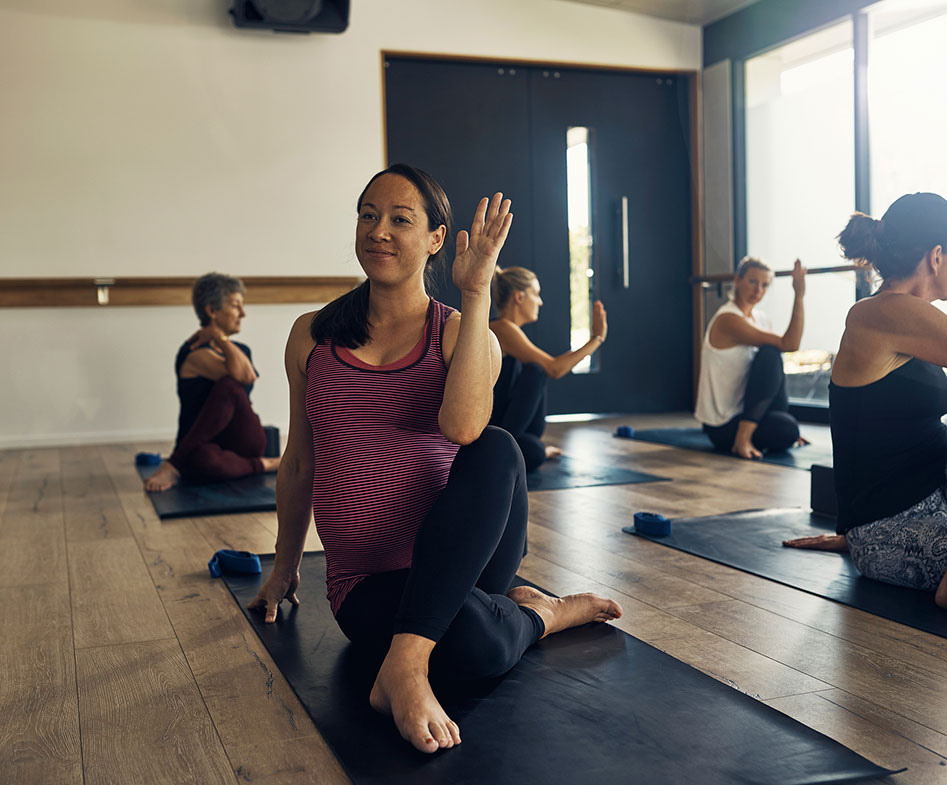 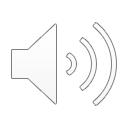 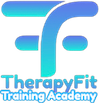 Support services
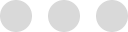 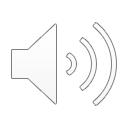 Learning review
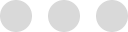 Can you now:

Summarise the care package offered to pre and postnatal women?
Explain the guidance provided by medical professionals throughout the pre and postnatal period?
Describe a range of prenatal classes available to pregnant women?
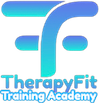 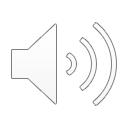